Power Hour +
Hosted by Career Services
Communication
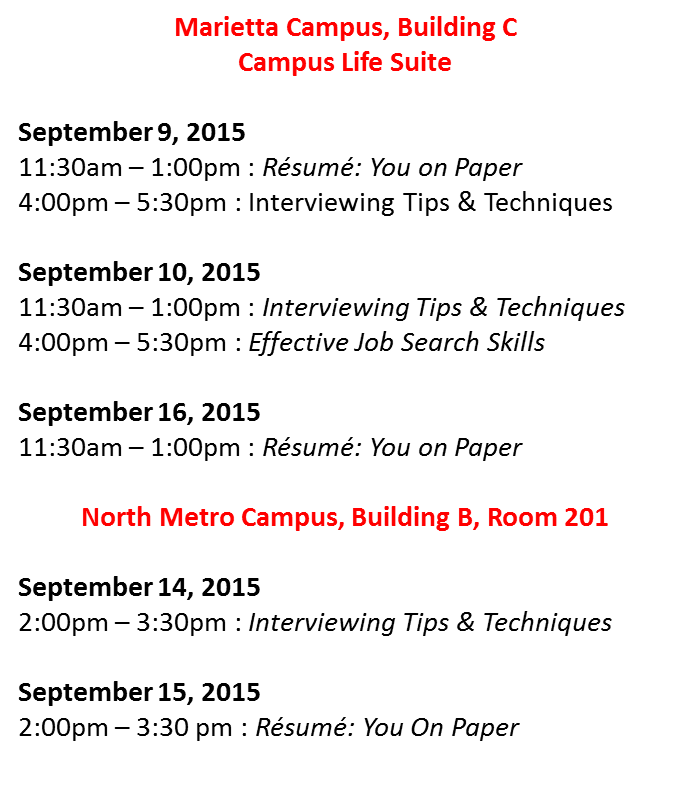 Effective 
Job Search Skills
Interviewing
Transferable 
Skills
Soft Skills
Résumés
&
Cover Letters
Social Media 
Etiquette
LIGHT REFRESHMENTS WILL BE SERVED
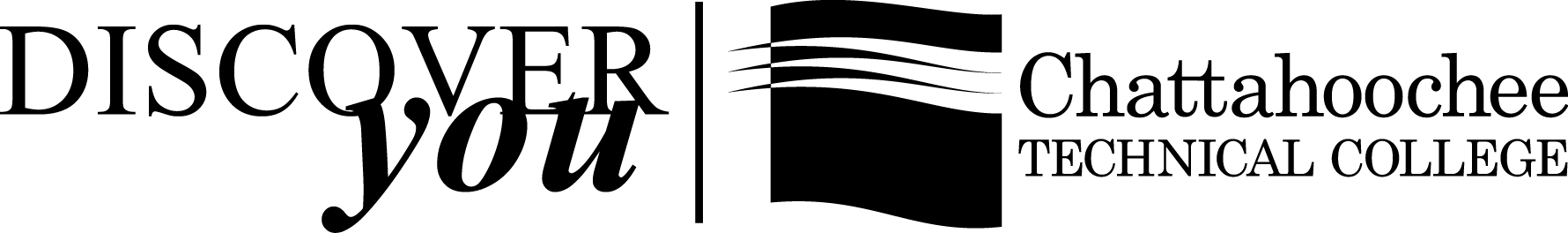 A Unit of the Technical College System of Georgia. Equal Opportunity Institution.
[Speaker Notes: Stacked blocks with text
(Intermediate) 
 

To reproduce the shape effects on this slide, do the following:
On the Home tab, in the Slides group, click Layout, and then click Blank.
On the Home tab, in the Drawing group, click Shapes, and then under Rectangles click Rectangle (first option from the left). On the slide, drag to draw a rectangle. 
Under Drawing Tools, on the Format tab, in the Size group, click the Size and Position dialog box launcher. In the Format Shape dialog box, click Size in the left pane. In the Size pane, do the following:
Under Size and rotate, in the Height box, enter 1.75”.
In the Width box, enter 1.75”.
Also in the Format Shape dialog box, click Position in the left pane. in the Position pane, do the following:
In the Horizontal box, enter 1.76”. In the From box, click Top Left Corner.
In the Vertical box, enter 3.17”. In the From box, click Top Left Corner.
Also in the Format Shape dialog box, click Fill in the left pane. In the Fill pane, select Solid fill, click the button next to Colors, and then click More Colors. In the Colors dialog box, on the Custom tab, enter values for Red: 223, Green: 96, Blue: 93.
Also in the Format Shape dialog box, click Line Color in the left pane, and then select No line. 
Also in the Format Shape dialog box, click Shadow in the left pane, and then do the following in the Shadow pane:
Click the button next to Presets, and then under Outer click Offset Diagonal Bottom Left (first row, third option from the left). 
In the Transparency box, enter 70%.
In the Size box, enter 110%.
In the Blur box, enter 28 pt. 
In the Angle box, enter 190°.
In the Distance box, enter 20 pt. 
Also in the Format Shape dialog box, click 3-D Format in the left pane, and then do the following in the 3-D Format pane:
Under Depth, in the Depth box, enter 130 pt. 
Under Surface, click the button next to Material, and then under Standard click Warm Matte (second option from the left). 
Click the button next to Lighting, and then under Neutral click Three Point (first row, first option from the left). 
Also in the Format Shape dialog box, click 3-D Rotation in the left pane. In the 3-D Rotation pane, click the button next to Presets, and then under Parallel click Isometric Top Up (first row, third option from the left). 
Select the rectangle. On the Home tab, in the Clipboard group, click the arrow to the right of Copy, and then click Duplicate. 
Select the second (duplicate) rectangle. Under Drawing Tools, on the Format tab, in the Size group, click the Size and Position dialog box launcher. In the Format Shape dialog box, click Position in the left pane. In the Position pane, do the following:
In the Horizontal box, enter 4.23”. In the From box, click Top Left Corner.
In the Vertical box, enter 3.17”. In the From box, click Top Left Corner.
 Also in the Format Shape dialog box, click Fill in the left pane. In the Fill pane, select Solid fill, click the button next to Color, and then click More Colors. In the Colors dialog box, on the Custom tab, enter values for Red: 247, Green: 154, and Blue: 91.
Select the second rectangle. On the Home tab, in the Clipboard group, click the arrow to the right of Copy, and then click Duplicate. 
Select the third rectangle. Under Drawing Tools, on the Format tab, in the Size group, click the Size and Position dialog box launcher. In the Format Shape dialog box, click Position in the left pane. In the Position pane, do the following:
In the Horizontal box, enter 3”. In the From box, click Top Left Corner.
In the Vertical box, enter 1”. In the From box, click Top Left Corner.
Also in the Format Shape dialog box, click Fill in the left pane. In the Fill pane, select Solid fill, click the button next to Color, and then click More Colors. In the Colors dialog box, on the Custom tab, enter values for Red: 93, Green: 199, and Blue: 217.
Also in the Format Shape dialog box, click Shadow in the left pane. In the Shadow pane, click the button next to Presets, and then click No Shadow. 


To add text to this slide, do the following: 
On the Insert tab, in the Text group, click Text Box. 
Enter text in the text box, select the text, and then on the Home tab, in the Font group, select Franklin Gothic Medium Cond from the Font list and then select 40 from the Font Size list.
On the Home tab, in the Paragraph group, click Center to center the text in the text box.
Select the text box. Under Drawing Tools, on the Format tab, in the WordArt Styles group, click the Format Text Effects dialog box launcher. In the Format Text Effects dialog box, click Text Fill in the left pane. In the Text Fill pane, select Solid fill, click the button next to Color, and then under Theme Colors click Black, Text 1 (first row, second option from the left).
Also in the Format Text Effects dialog box, click Text Box in the left pane. In the Text Box pane, under Text layout, in the Text direction list, select Rotate all text 90°.
Also in the Format Text Effects dialog box, click 3-D Rotation in the left pane. In the 3-D Rotation pane, click the button next to Presets, and then under Parallel click Isometric Top Up (first row, third option from the left). 
Under Drawing Tools, on the Format tab, in the bottom right corner of the Size group, click the Size and Position dialog box launcher. In the Format Shape dialog box, click Position in the left pane. In the Position pane, do the following:
In the Horizontal box, enter 2.21”.
In the Vertical box, enter 3.35”.
Drag the square blue adjustment handles on the top and bottom of the text box to adjust the height so that the text is centered on the top face of the red cube. 
Select the text box. On the Home tab, in the Clipboard group, click the arrow to the right of Copy, and then click Duplicate. 
Click in the second text box and edit the text.
Select the second text box. Under Drawing Tools, on the Format tab, in the WordArt Styles group, click the Format Text Effects dialog box launcher. In the Format Text Effects dialog box, click Text Box in the left pane. In the Text Box pane, under Text layout, in the Text direction list, select Horizontal.
Also in the Format Text Effects dialog box, click 3-D Rotation in the left pane. In the 3-D Rotation pane, click the button next to Presets, and then under Parallel click Isometric Left Down (first row, first option from the left). 
Under Drawing Tools, on the Format tab, in the bottom right corner of the Size group, click the Size and Position dialog box launcher. In the Format Shape dialog box, click Position in the left pane. In the Position pane, do the following:
In the Horizontal box, enter 3.75”.
In the Vertical box, enter 4.77”.
Drag the square blue adjustment handles on the left and right of the second text box to adjust the width so that the text is centered on the bottom left face of the orange cube. 
Select the second text box. On the Home tab, in the Clipboard group, click the arrow to the right of Copy, and then click Duplicate. 
Click in the third text box and edit the text.
Select the third text box. Under Drawing Tools, on the Format tab, in the WordArt Styles group, click the Format Text Effects dialog box launcher. In the Format Text Effects dialog box, click 3-D Rotation in the left pane. In the 3-D Rotation pane, click the button next to Presets, and then under Parallel click Isometric Right Up (first row, second option from the left). 
Under Drawing Tools, on the Format tab, in the Size group, click the Size and Position dialog box launcher. In the Size and Position dialog box, on the Position tab, do the following:
In the Horizontal box, enter 3.81”.
In the Vertical box, enter 2.59”.
 Drag the square blue adjustment handles on the left and right of the third text box to adjust the width so that the text is centered on the bottom right face of the blue cube. 


To reproduce the background effects on this slide, do the following:
On the Design tab, in the Background group, click Background Styles, and then click Format Background. In the Format Background dialog box, click Fill in the left pane, select Gradient fill in the Fill pane, and then do the following:
In the Type list, select Radial.
Click the button next to Direction, and then click From Center (third option from the left).
Under Gradient stops, click Add gradient stops or Remove gradient stops until two stops appear in the slider.
Also under Gradient stops, customize the gradient stops as follows:
Select the first stop in the slider, and then do the following: 
In the Position box, enter 0%.
Click the button next to Color, and then under Theme Colors click White, Background 1 (first row, first option from the left).
In the Transparency box, enter 0%. 
Select the next stop in the slider, and then do the following: 
In the Position box, enter 100%.
Click the button next to Color, and then under Theme Colors click White, Background 1, Darker 35% (fifth row, first option from the left).
In the Transparency box, enter 0%.]
Power Hour +
Hosted by Career Services
Communication
Marietta Campus, Building C
Campus Life Suite

October 12, 2015 
11:30am – 1:00pm : Interviewing Tips & Techniques
Guest Speaker: Roxanne Owens
Verizon Wireless, Talent Acquisition

October 13, 2015
11:30am – 1:00pm : Résumé: You on Paper

October 19, 2015
11:30am – 1:00pm : Effective Speaking
4:30pm – 6:00pm : Effective Speaking
Guest Speaker: Katherine Timberlake (both sessions)
Retired HR Manager, Institute of Nuclear Power Operations

North Metro Campus, Building A, Room 108

October 13, 2015
10:30am – 12:00pm : Interviewing Tips & Techniques

October 14, 2015
1:30pm – 3:00 pm : Résumé: You On Paper
Effective 
Job Search Skills
Interviewing
Transferable 
Skills
Soft Skills
Résumés
&
Cover Letters
Social Media 
Etiquette
LIGHT REFRESHMENTS WILL BE SERVED
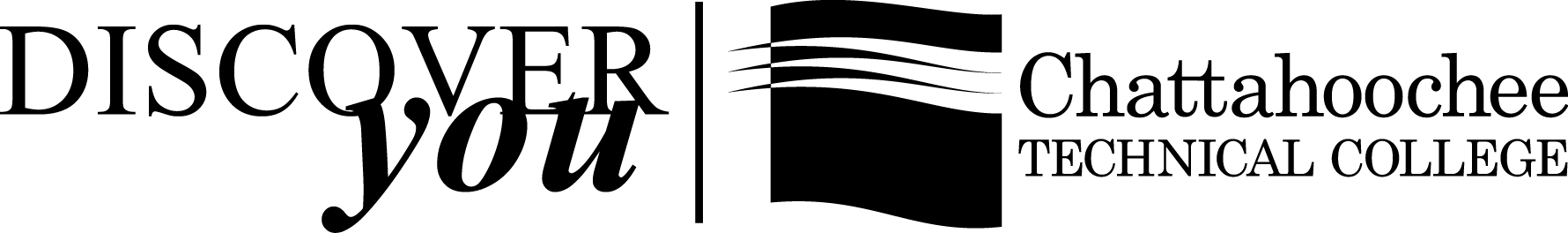 A Unit of the Technical College System of Georgia. Equal Opportunity Institution.
[Speaker Notes: Stacked blocks with text
(Intermediate) 
 

To reproduce the shape effects on this slide, do the following:
On the Home tab, in the Slides group, click Layout, and then click Blank.
On the Home tab, in the Drawing group, click Shapes, and then under Rectangles click Rectangle (first option from the left). On the slide, drag to draw a rectangle. 
Under Drawing Tools, on the Format tab, in the Size group, click the Size and Position dialog box launcher. In the Format Shape dialog box, click Size in the left pane. In the Size pane, do the following:
Under Size and rotate, in the Height box, enter 1.75”.
In the Width box, enter 1.75”.
Also in the Format Shape dialog box, click Position in the left pane. in the Position pane, do the following:
In the Horizontal box, enter 1.76”. In the From box, click Top Left Corner.
In the Vertical box, enter 3.17”. In the From box, click Top Left Corner.
Also in the Format Shape dialog box, click Fill in the left pane. In the Fill pane, select Solid fill, click the button next to Colors, and then click More Colors. In the Colors dialog box, on the Custom tab, enter values for Red: 223, Green: 96, Blue: 93.
Also in the Format Shape dialog box, click Line Color in the left pane, and then select No line. 
Also in the Format Shape dialog box, click Shadow in the left pane, and then do the following in the Shadow pane:
Click the button next to Presets, and then under Outer click Offset Diagonal Bottom Left (first row, third option from the left). 
In the Transparency box, enter 70%.
In the Size box, enter 110%.
In the Blur box, enter 28 pt. 
In the Angle box, enter 190°.
In the Distance box, enter 20 pt. 
Also in the Format Shape dialog box, click 3-D Format in the left pane, and then do the following in the 3-D Format pane:
Under Depth, in the Depth box, enter 130 pt. 
Under Surface, click the button next to Material, and then under Standard click Warm Matte (second option from the left). 
Click the button next to Lighting, and then under Neutral click Three Point (first row, first option from the left). 
Also in the Format Shape dialog box, click 3-D Rotation in the left pane. In the 3-D Rotation pane, click the button next to Presets, and then under Parallel click Isometric Top Up (first row, third option from the left). 
Select the rectangle. On the Home tab, in the Clipboard group, click the arrow to the right of Copy, and then click Duplicate. 
Select the second (duplicate) rectangle. Under Drawing Tools, on the Format tab, in the Size group, click the Size and Position dialog box launcher. In the Format Shape dialog box, click Position in the left pane. In the Position pane, do the following:
In the Horizontal box, enter 4.23”. In the From box, click Top Left Corner.
In the Vertical box, enter 3.17”. In the From box, click Top Left Corner.
 Also in the Format Shape dialog box, click Fill in the left pane. In the Fill pane, select Solid fill, click the button next to Color, and then click More Colors. In the Colors dialog box, on the Custom tab, enter values for Red: 247, Green: 154, and Blue: 91.
Select the second rectangle. On the Home tab, in the Clipboard group, click the arrow to the right of Copy, and then click Duplicate. 
Select the third rectangle. Under Drawing Tools, on the Format tab, in the Size group, click the Size and Position dialog box launcher. In the Format Shape dialog box, click Position in the left pane. In the Position pane, do the following:
In the Horizontal box, enter 3”. In the From box, click Top Left Corner.
In the Vertical box, enter 1”. In the From box, click Top Left Corner.
Also in the Format Shape dialog box, click Fill in the left pane. In the Fill pane, select Solid fill, click the button next to Color, and then click More Colors. In the Colors dialog box, on the Custom tab, enter values for Red: 93, Green: 199, and Blue: 217.
Also in the Format Shape dialog box, click Shadow in the left pane. In the Shadow pane, click the button next to Presets, and then click No Shadow. 


To add text to this slide, do the following: 
On the Insert tab, in the Text group, click Text Box. 
Enter text in the text box, select the text, and then on the Home tab, in the Font group, select Franklin Gothic Medium Cond from the Font list and then select 40 from the Font Size list.
On the Home tab, in the Paragraph group, click Center to center the text in the text box.
Select the text box. Under Drawing Tools, on the Format tab, in the WordArt Styles group, click the Format Text Effects dialog box launcher. In the Format Text Effects dialog box, click Text Fill in the left pane. In the Text Fill pane, select Solid fill, click the button next to Color, and then under Theme Colors click Black, Text 1 (first row, second option from the left).
Also in the Format Text Effects dialog box, click Text Box in the left pane. In the Text Box pane, under Text layout, in the Text direction list, select Rotate all text 90°.
Also in the Format Text Effects dialog box, click 3-D Rotation in the left pane. In the 3-D Rotation pane, click the button next to Presets, and then under Parallel click Isometric Top Up (first row, third option from the left). 
Under Drawing Tools, on the Format tab, in the bottom right corner of the Size group, click the Size and Position dialog box launcher. In the Format Shape dialog box, click Position in the left pane. In the Position pane, do the following:
In the Horizontal box, enter 2.21”.
In the Vertical box, enter 3.35”.
Drag the square blue adjustment handles on the top and bottom of the text box to adjust the height so that the text is centered on the top face of the red cube. 
Select the text box. On the Home tab, in the Clipboard group, click the arrow to the right of Copy, and then click Duplicate. 
Click in the second text box and edit the text.
Select the second text box. Under Drawing Tools, on the Format tab, in the WordArt Styles group, click the Format Text Effects dialog box launcher. In the Format Text Effects dialog box, click Text Box in the left pane. In the Text Box pane, under Text layout, in the Text direction list, select Horizontal.
Also in the Format Text Effects dialog box, click 3-D Rotation in the left pane. In the 3-D Rotation pane, click the button next to Presets, and then under Parallel click Isometric Left Down (first row, first option from the left). 
Under Drawing Tools, on the Format tab, in the bottom right corner of the Size group, click the Size and Position dialog box launcher. In the Format Shape dialog box, click Position in the left pane. In the Position pane, do the following:
In the Horizontal box, enter 3.75”.
In the Vertical box, enter 4.77”.
Drag the square blue adjustment handles on the left and right of the second text box to adjust the width so that the text is centered on the bottom left face of the orange cube. 
Select the second text box. On the Home tab, in the Clipboard group, click the arrow to the right of Copy, and then click Duplicate. 
Click in the third text box and edit the text.
Select the third text box. Under Drawing Tools, on the Format tab, in the WordArt Styles group, click the Format Text Effects dialog box launcher. In the Format Text Effects dialog box, click 3-D Rotation in the left pane. In the 3-D Rotation pane, click the button next to Presets, and then under Parallel click Isometric Right Up (first row, second option from the left). 
Under Drawing Tools, on the Format tab, in the Size group, click the Size and Position dialog box launcher. In the Size and Position dialog box, on the Position tab, do the following:
In the Horizontal box, enter 3.81”.
In the Vertical box, enter 2.59”.
 Drag the square blue adjustment handles on the left and right of the third text box to adjust the width so that the text is centered on the bottom right face of the blue cube. 


To reproduce the background effects on this slide, do the following:
On the Design tab, in the Background group, click Background Styles, and then click Format Background. In the Format Background dialog box, click Fill in the left pane, select Gradient fill in the Fill pane, and then do the following:
In the Type list, select Radial.
Click the button next to Direction, and then click From Center (third option from the left).
Under Gradient stops, click Add gradient stops or Remove gradient stops until two stops appear in the slider.
Also under Gradient stops, customize the gradient stops as follows:
Select the first stop in the slider, and then do the following: 
In the Position box, enter 0%.
Click the button next to Color, and then under Theme Colors click White, Background 1 (first row, first option from the left).
In the Transparency box, enter 0%. 
Select the next stop in the slider, and then do the following: 
In the Position box, enter 100%.
Click the button next to Color, and then under Theme Colors click White, Background 1, Darker 35% (fifth row, first option from the left).
In the Transparency box, enter 0%.]
Power Hour +
Hosted by Career Services
Communication
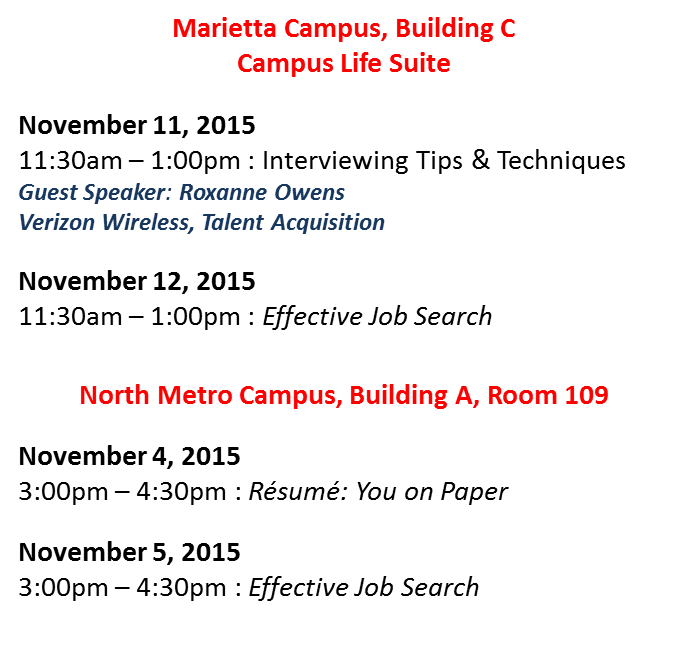 Effective 
Job Search Skills
Interviewing
Transferable 
Skills
Soft Skills
Résumés
&
Cover Letters
Social Media 
Etiquette
LIGHT REFRESHMENTS WILL BE SERVED
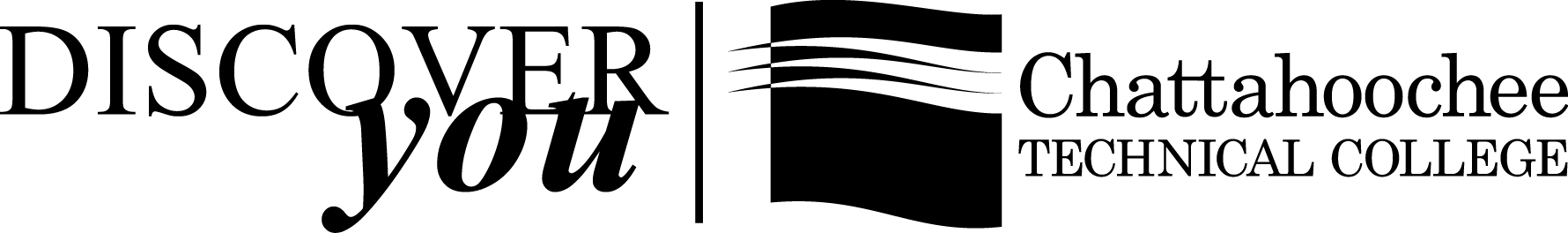 A Unit of the Technical College System of Georgia. Equal Opportunity Institution.
[Speaker Notes: Stacked blocks with text
(Intermediate) 
 

To reproduce the shape effects on this slide, do the following:
On the Home tab, in the Slides group, click Layout, and then click Blank.
On the Home tab, in the Drawing group, click Shapes, and then under Rectangles click Rectangle (first option from the left). On the slide, drag to draw a rectangle. 
Under Drawing Tools, on the Format tab, in the Size group, click the Size and Position dialog box launcher. In the Format Shape dialog box, click Size in the left pane. In the Size pane, do the following:
Under Size and rotate, in the Height box, enter 1.75”.
In the Width box, enter 1.75”.
Also in the Format Shape dialog box, click Position in the left pane. in the Position pane, do the following:
In the Horizontal box, enter 1.76”. In the From box, click Top Left Corner.
In the Vertical box, enter 3.17”. In the From box, click Top Left Corner.
Also in the Format Shape dialog box, click Fill in the left pane. In the Fill pane, select Solid fill, click the button next to Colors, and then click More Colors. In the Colors dialog box, on the Custom tab, enter values for Red: 223, Green: 96, Blue: 93.
Also in the Format Shape dialog box, click Line Color in the left pane, and then select No line. 
Also in the Format Shape dialog box, click Shadow in the left pane, and then do the following in the Shadow pane:
Click the button next to Presets, and then under Outer click Offset Diagonal Bottom Left (first row, third option from the left). 
In the Transparency box, enter 70%.
In the Size box, enter 110%.
In the Blur box, enter 28 pt. 
In the Angle box, enter 190°.
In the Distance box, enter 20 pt. 
Also in the Format Shape dialog box, click 3-D Format in the left pane, and then do the following in the 3-D Format pane:
Under Depth, in the Depth box, enter 130 pt. 
Under Surface, click the button next to Material, and then under Standard click Warm Matte (second option from the left). 
Click the button next to Lighting, and then under Neutral click Three Point (first row, first option from the left). 
Also in the Format Shape dialog box, click 3-D Rotation in the left pane. In the 3-D Rotation pane, click the button next to Presets, and then under Parallel click Isometric Top Up (first row, third option from the left). 
Select the rectangle. On the Home tab, in the Clipboard group, click the arrow to the right of Copy, and then click Duplicate. 
Select the second (duplicate) rectangle. Under Drawing Tools, on the Format tab, in the Size group, click the Size and Position dialog box launcher. In the Format Shape dialog box, click Position in the left pane. In the Position pane, do the following:
In the Horizontal box, enter 4.23”. In the From box, click Top Left Corner.
In the Vertical box, enter 3.17”. In the From box, click Top Left Corner.
 Also in the Format Shape dialog box, click Fill in the left pane. In the Fill pane, select Solid fill, click the button next to Color, and then click More Colors. In the Colors dialog box, on the Custom tab, enter values for Red: 247, Green: 154, and Blue: 91.
Select the second rectangle. On the Home tab, in the Clipboard group, click the arrow to the right of Copy, and then click Duplicate. 
Select the third rectangle. Under Drawing Tools, on the Format tab, in the Size group, click the Size and Position dialog box launcher. In the Format Shape dialog box, click Position in the left pane. In the Position pane, do the following:
In the Horizontal box, enter 3”. In the From box, click Top Left Corner.
In the Vertical box, enter 1”. In the From box, click Top Left Corner.
Also in the Format Shape dialog box, click Fill in the left pane. In the Fill pane, select Solid fill, click the button next to Color, and then click More Colors. In the Colors dialog box, on the Custom tab, enter values for Red: 93, Green: 199, and Blue: 217.
Also in the Format Shape dialog box, click Shadow in the left pane. In the Shadow pane, click the button next to Presets, and then click No Shadow. 


To add text to this slide, do the following: 
On the Insert tab, in the Text group, click Text Box. 
Enter text in the text box, select the text, and then on the Home tab, in the Font group, select Franklin Gothic Medium Cond from the Font list and then select 40 from the Font Size list.
On the Home tab, in the Paragraph group, click Center to center the text in the text box.
Select the text box. Under Drawing Tools, on the Format tab, in the WordArt Styles group, click the Format Text Effects dialog box launcher. In the Format Text Effects dialog box, click Text Fill in the left pane. In the Text Fill pane, select Solid fill, click the button next to Color, and then under Theme Colors click Black, Text 1 (first row, second option from the left).
Also in the Format Text Effects dialog box, click Text Box in the left pane. In the Text Box pane, under Text layout, in the Text direction list, select Rotate all text 90°.
Also in the Format Text Effects dialog box, click 3-D Rotation in the left pane. In the 3-D Rotation pane, click the button next to Presets, and then under Parallel click Isometric Top Up (first row, third option from the left). 
Under Drawing Tools, on the Format tab, in the bottom right corner of the Size group, click the Size and Position dialog box launcher. In the Format Shape dialog box, click Position in the left pane. In the Position pane, do the following:
In the Horizontal box, enter 2.21”.
In the Vertical box, enter 3.35”.
Drag the square blue adjustment handles on the top and bottom of the text box to adjust the height so that the text is centered on the top face of the red cube. 
Select the text box. On the Home tab, in the Clipboard group, click the arrow to the right of Copy, and then click Duplicate. 
Click in the second text box and edit the text.
Select the second text box. Under Drawing Tools, on the Format tab, in the WordArt Styles group, click the Format Text Effects dialog box launcher. In the Format Text Effects dialog box, click Text Box in the left pane. In the Text Box pane, under Text layout, in the Text direction list, select Horizontal.
Also in the Format Text Effects dialog box, click 3-D Rotation in the left pane. In the 3-D Rotation pane, click the button next to Presets, and then under Parallel click Isometric Left Down (first row, first option from the left). 
Under Drawing Tools, on the Format tab, in the bottom right corner of the Size group, click the Size and Position dialog box launcher. In the Format Shape dialog box, click Position in the left pane. In the Position pane, do the following:
In the Horizontal box, enter 3.75”.
In the Vertical box, enter 4.77”.
Drag the square blue adjustment handles on the left and right of the second text box to adjust the width so that the text is centered on the bottom left face of the orange cube. 
Select the second text box. On the Home tab, in the Clipboard group, click the arrow to the right of Copy, and then click Duplicate. 
Click in the third text box and edit the text.
Select the third text box. Under Drawing Tools, on the Format tab, in the WordArt Styles group, click the Format Text Effects dialog box launcher. In the Format Text Effects dialog box, click 3-D Rotation in the left pane. In the 3-D Rotation pane, click the button next to Presets, and then under Parallel click Isometric Right Up (first row, second option from the left). 
Under Drawing Tools, on the Format tab, in the Size group, click the Size and Position dialog box launcher. In the Size and Position dialog box, on the Position tab, do the following:
In the Horizontal box, enter 3.81”.
In the Vertical box, enter 2.59”.
 Drag the square blue adjustment handles on the left and right of the third text box to adjust the width so that the text is centered on the bottom right face of the blue cube. 


To reproduce the background effects on this slide, do the following:
On the Design tab, in the Background group, click Background Styles, and then click Format Background. In the Format Background dialog box, click Fill in the left pane, select Gradient fill in the Fill pane, and then do the following:
In the Type list, select Radial.
Click the button next to Direction, and then click From Center (third option from the left).
Under Gradient stops, click Add gradient stops or Remove gradient stops until two stops appear in the slider.
Also under Gradient stops, customize the gradient stops as follows:
Select the first stop in the slider, and then do the following: 
In the Position box, enter 0%.
Click the button next to Color, and then under Theme Colors click White, Background 1 (first row, first option from the left).
In the Transparency box, enter 0%. 
Select the next stop in the slider, and then do the following: 
In the Position box, enter 100%.
Click the button next to Color, and then under Theme Colors click White, Background 1, Darker 35% (fifth row, first option from the left).
In the Transparency box, enter 0%.]